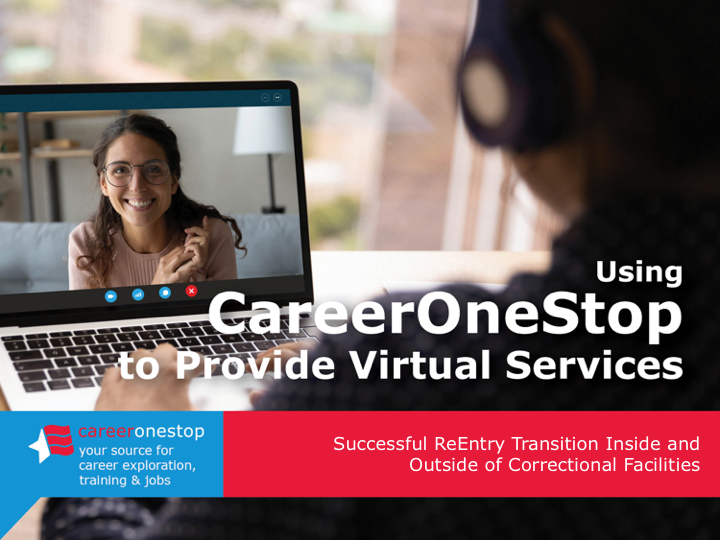 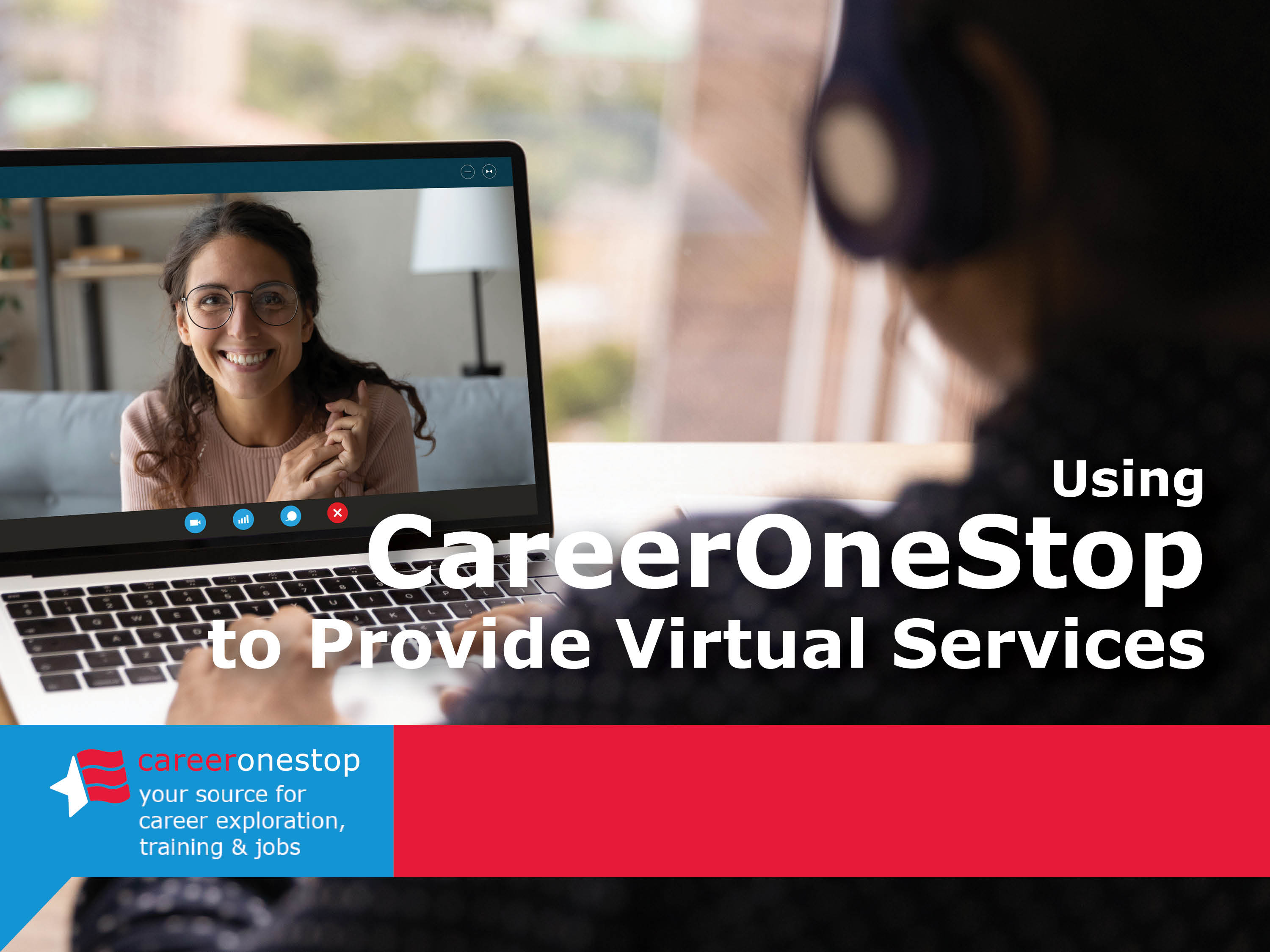 Successful ReEntry Transition Inside and Outside of Correctional Facilities
Challenge
One in three Americans has a criminal record that can be a barrier to employment and career advancement. Meanwhile, employment services to assist with a successful reentry transition continue to move to virtual delivery.
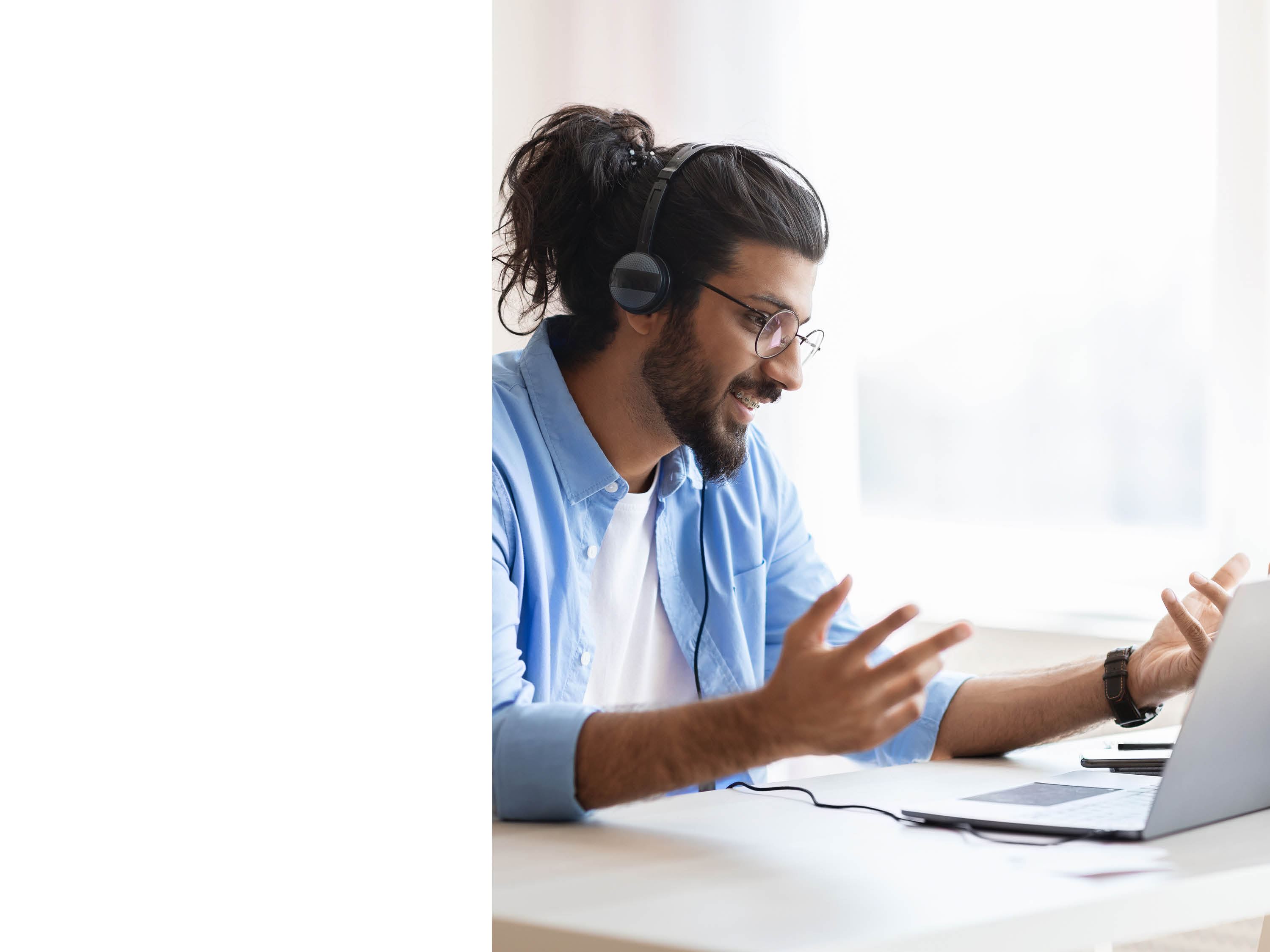 Agenda
Brief CareerOneStop Overview

User Path: Successful Reentry Transition

Questions
CareerOneStop
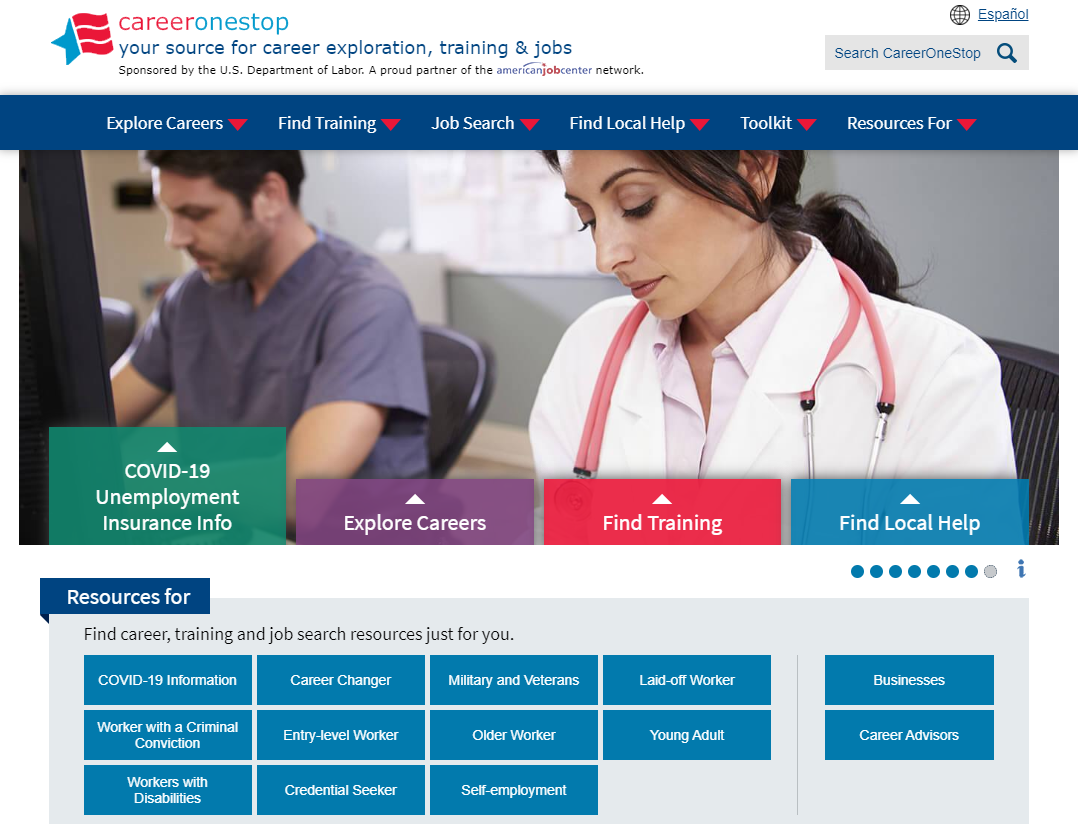 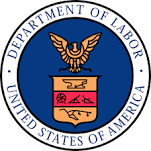 CareerOneStop is sponsored by the U.S. Department of Labor, Employment and Training Administration
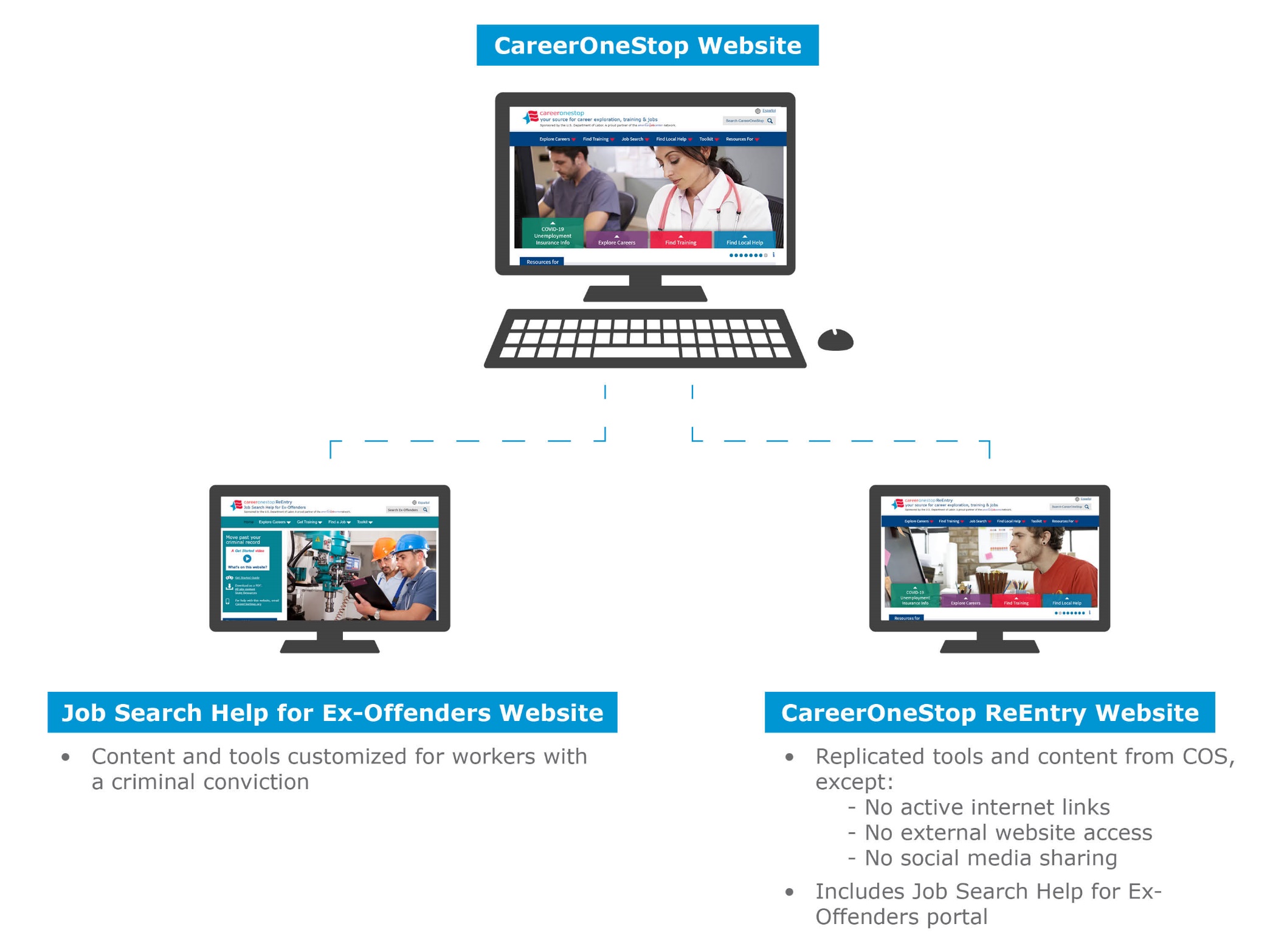 Websites
CareerOneStop ReEntry
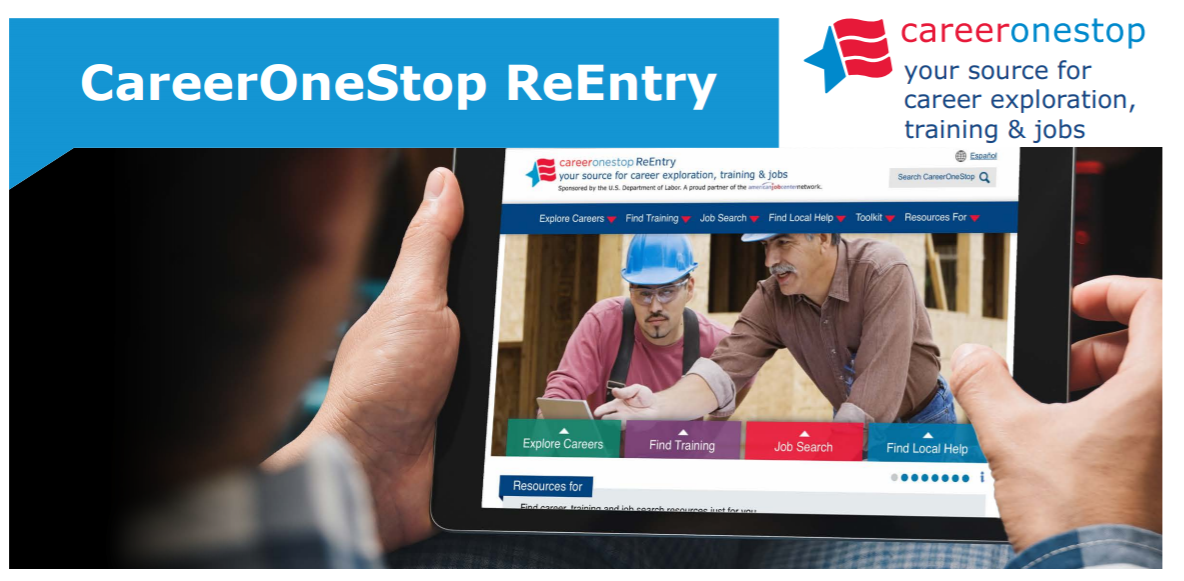 Job Search Help for Ex-Offenders
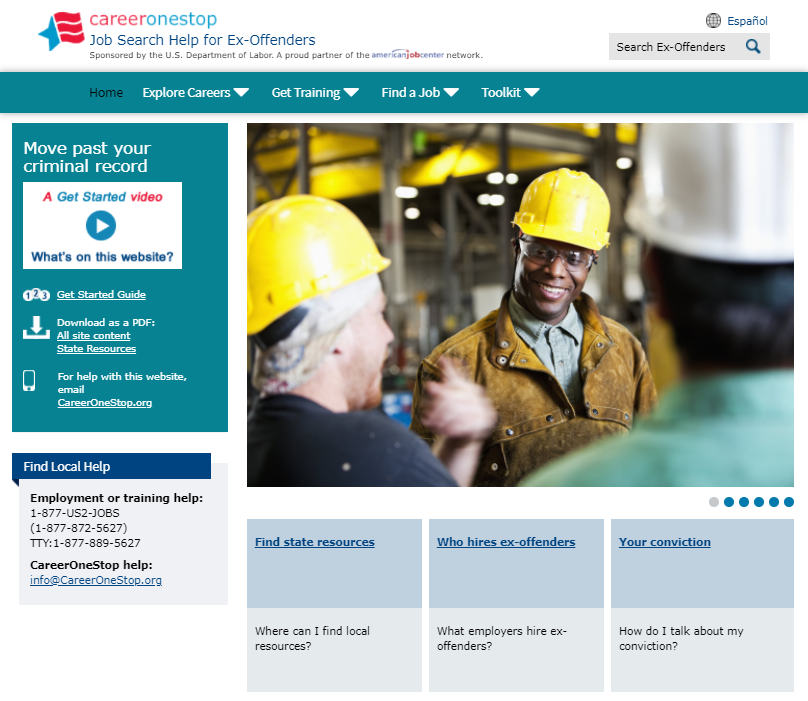 Path: Successful Reentry Transition
GoalUsing CareerOneStop inside facilities: Plan ahead for a meaningful, stable career after reentry transition. 
In the community: Use Job Search Help for Ex-Offenders to focus on an effective career and job search.
Objectives
Assess needs and identify community resources to support stability after transition.
Explore career options and choose a career direction.
To plan a longer-term career goal, explore education and training and set goals.
Prepare for a job search.
Conduct a job search.
Find in-person support and resources for your job search.
Path: Successful Reentry Transition
Key Resources


CareerOneStop website www.CareerOneStop.org


Job Search Help for Ex-Offenders website CareerOneStop.org/ExOffender
_
_
Contact Information
Tricia DahlmanBusiness Technology Manager, CareerOneStopPatricia.Dahlman@state.mn.us

Julie RemingtonContent Strategist, CareerOneStopJulie.Remington@state.mn.us
_
_
Questions
Screenshots
State Resource Finder
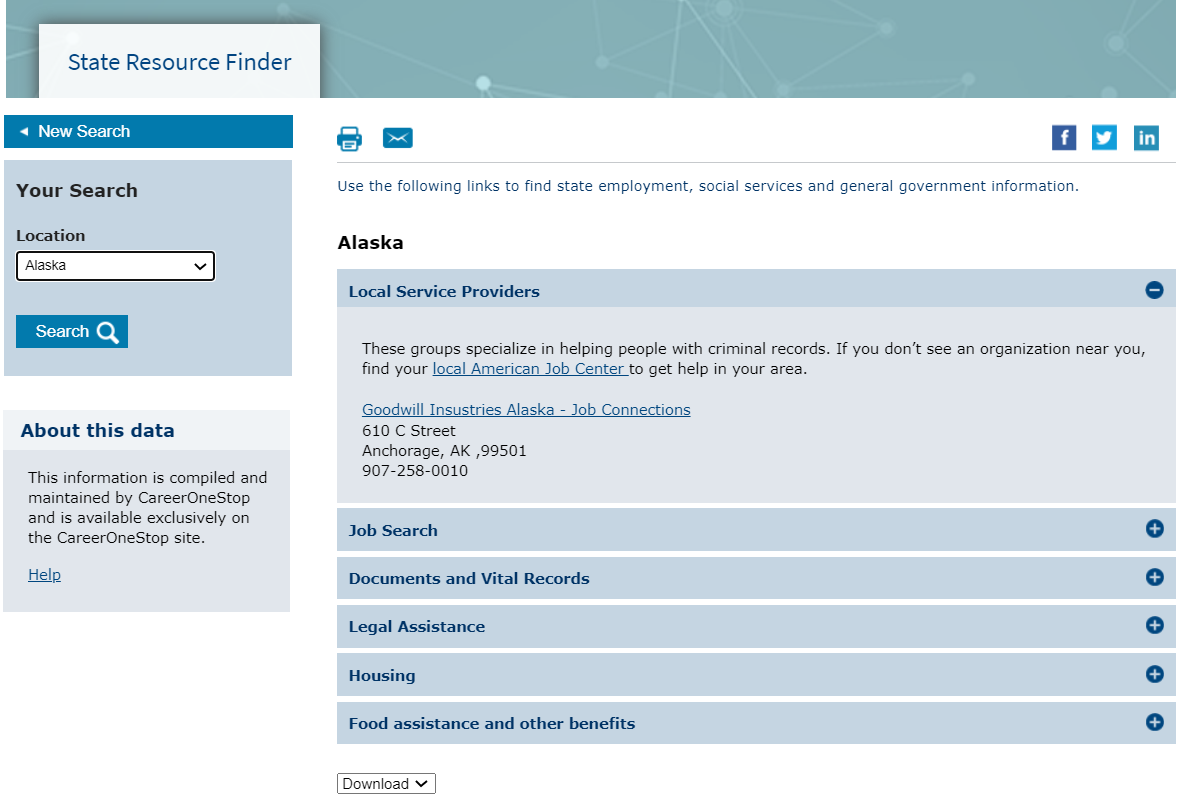 Personal Records
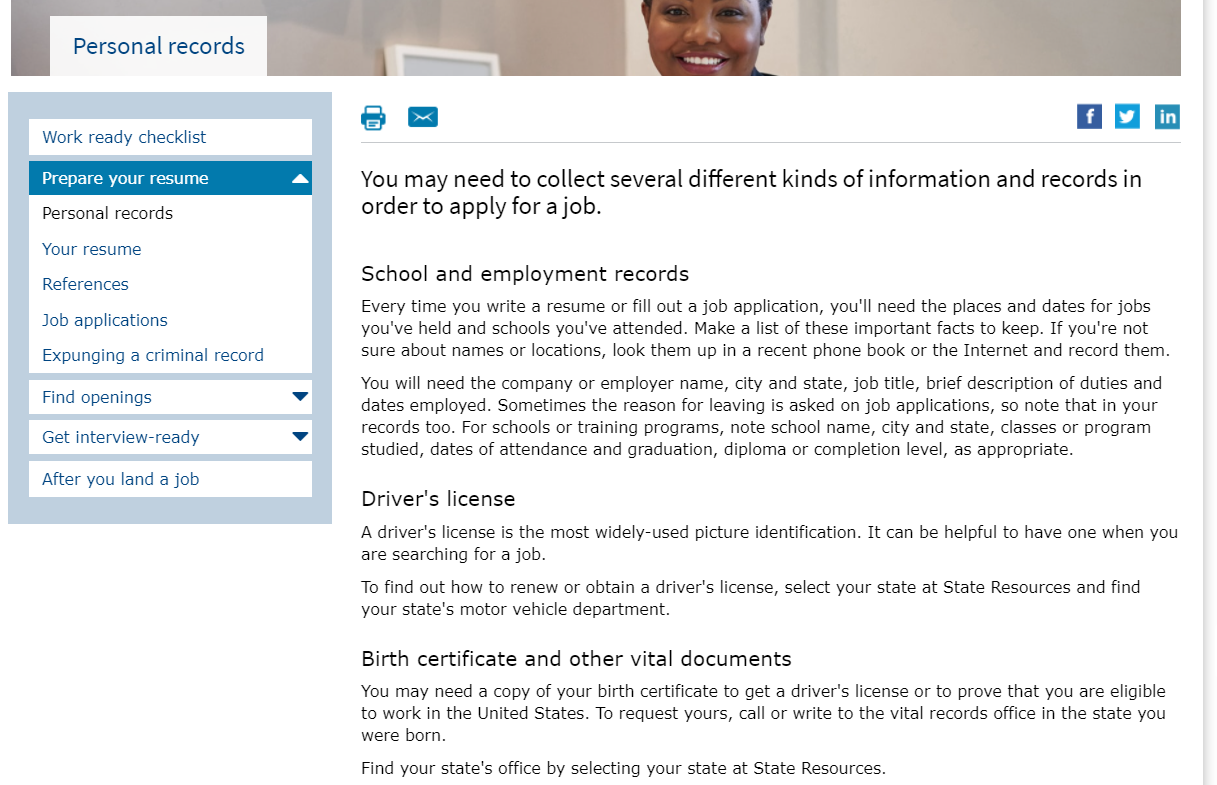 Expunging a Criminal Record
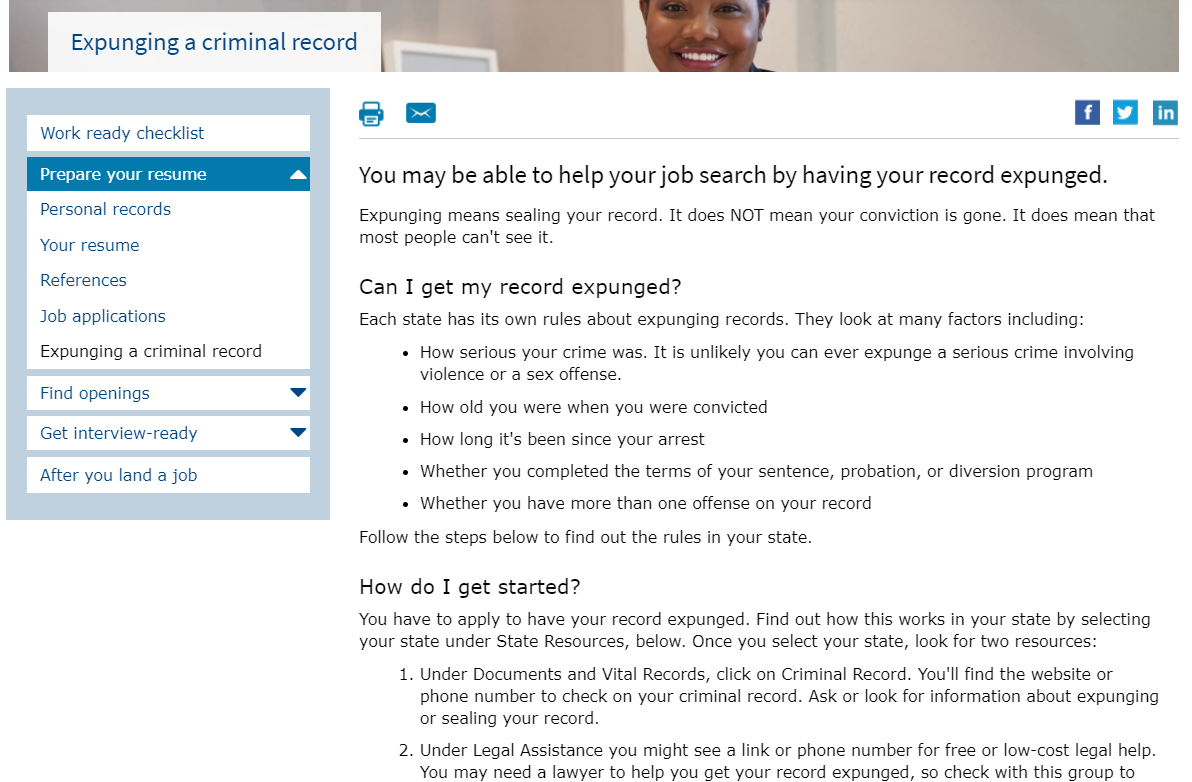 Interest Assessment
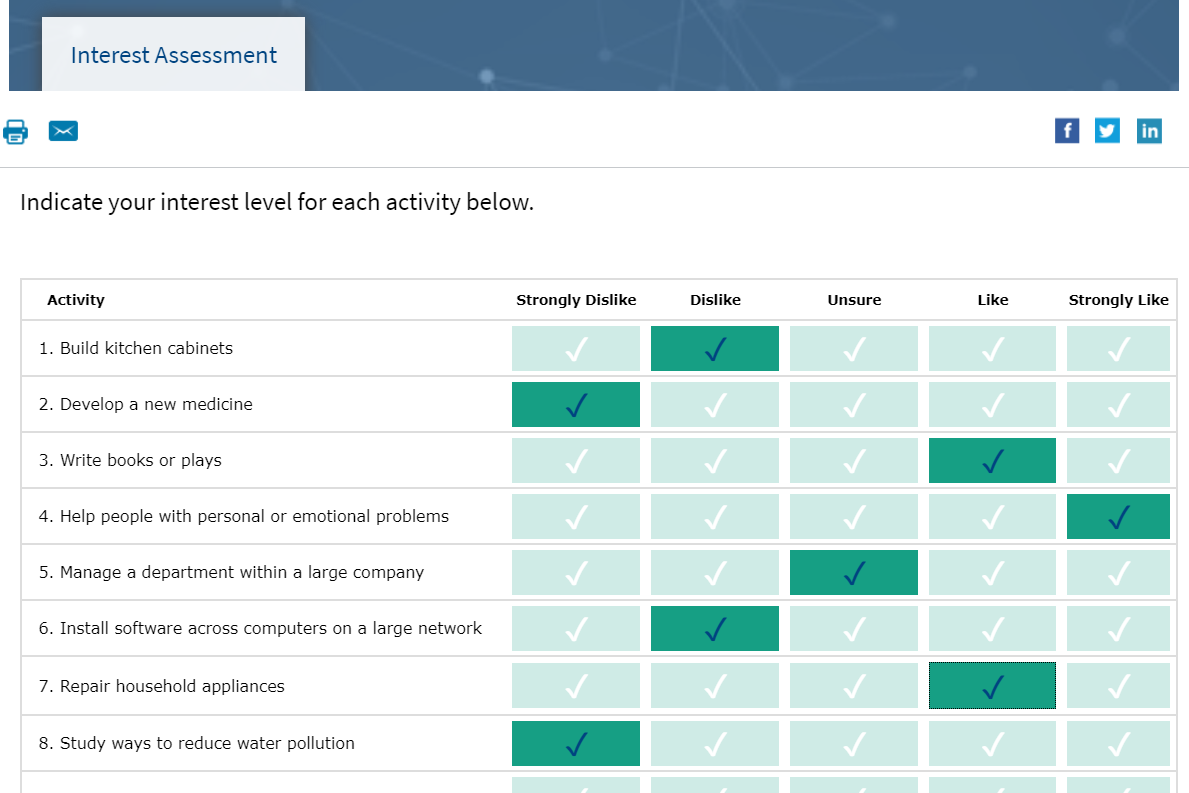 Interest Assessment Results
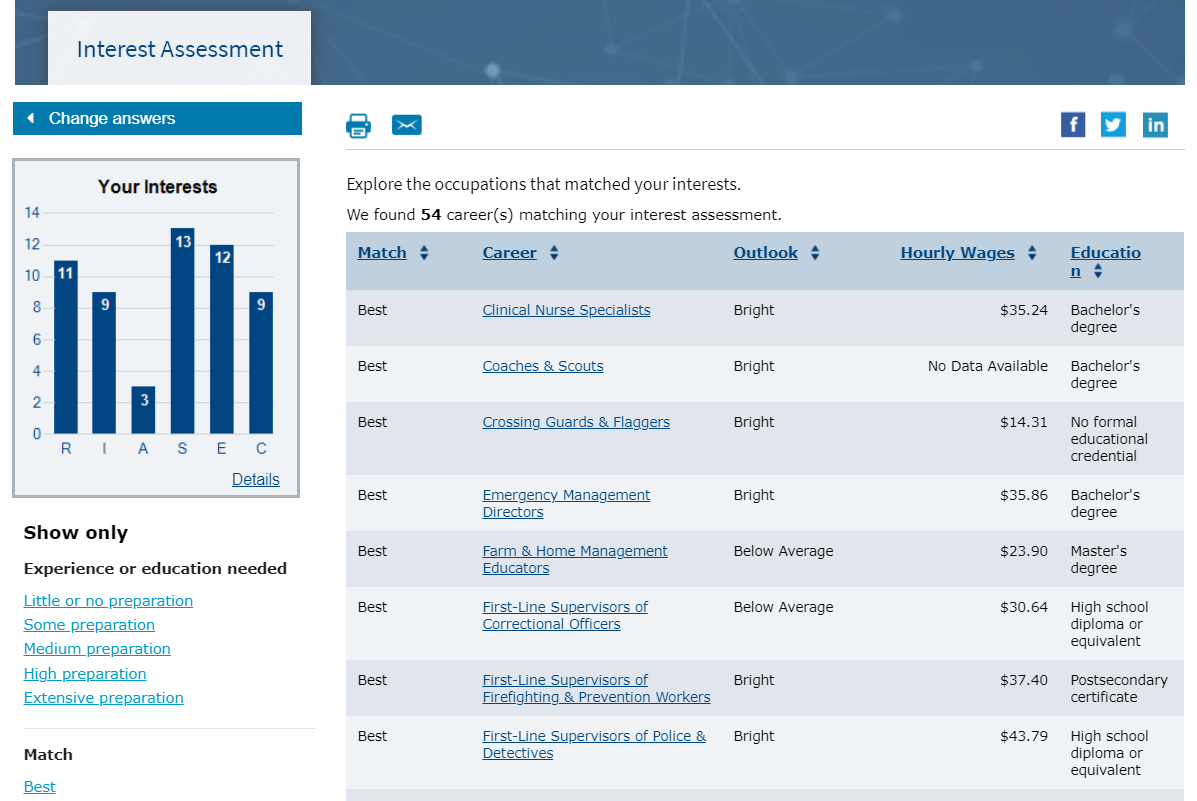 Career Videos
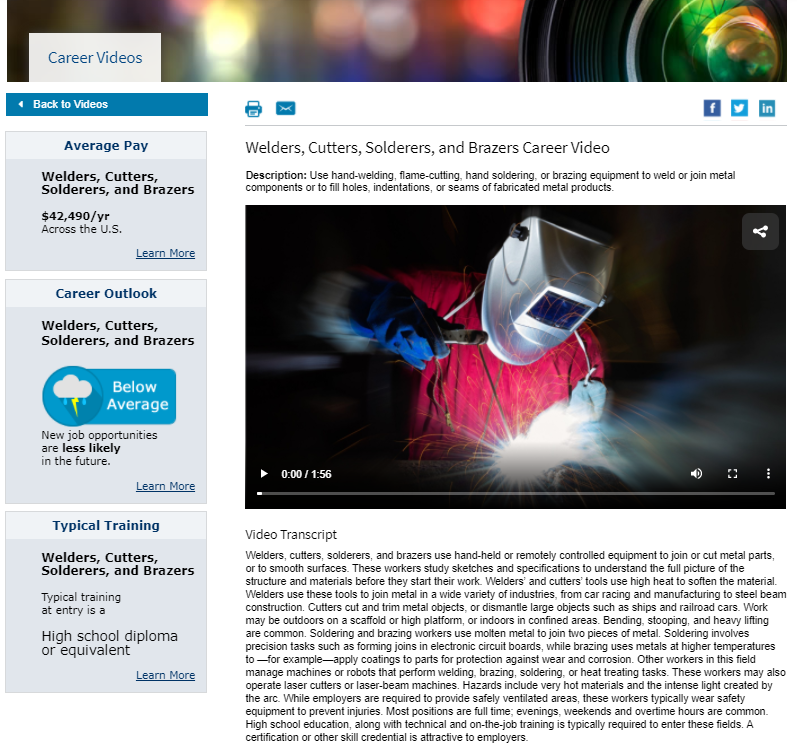 Common First Jobs
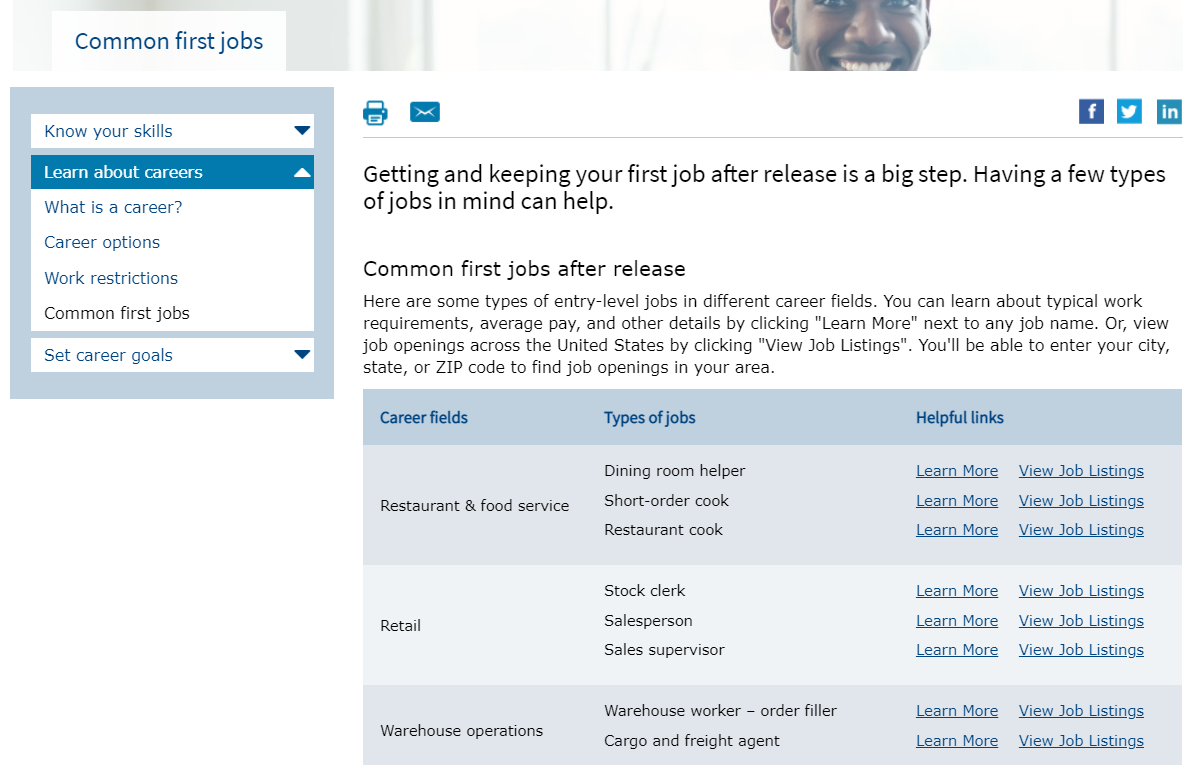 Work Restrictions
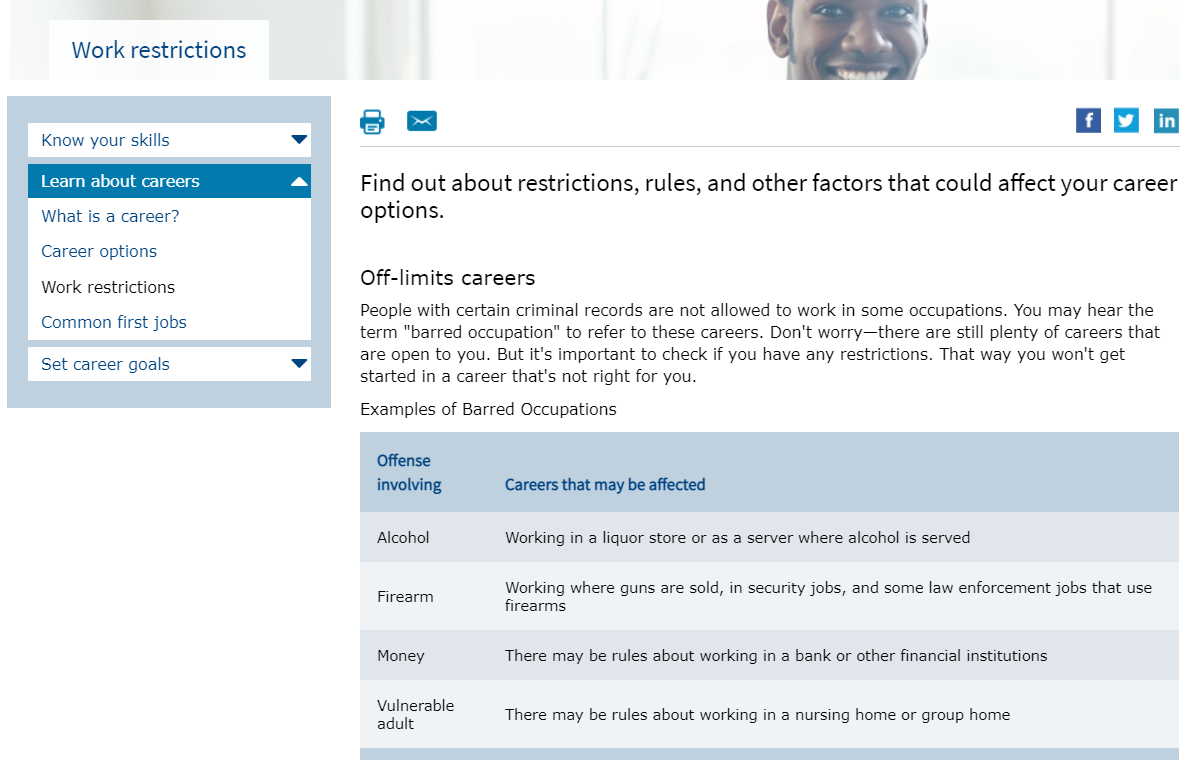 Types of Training
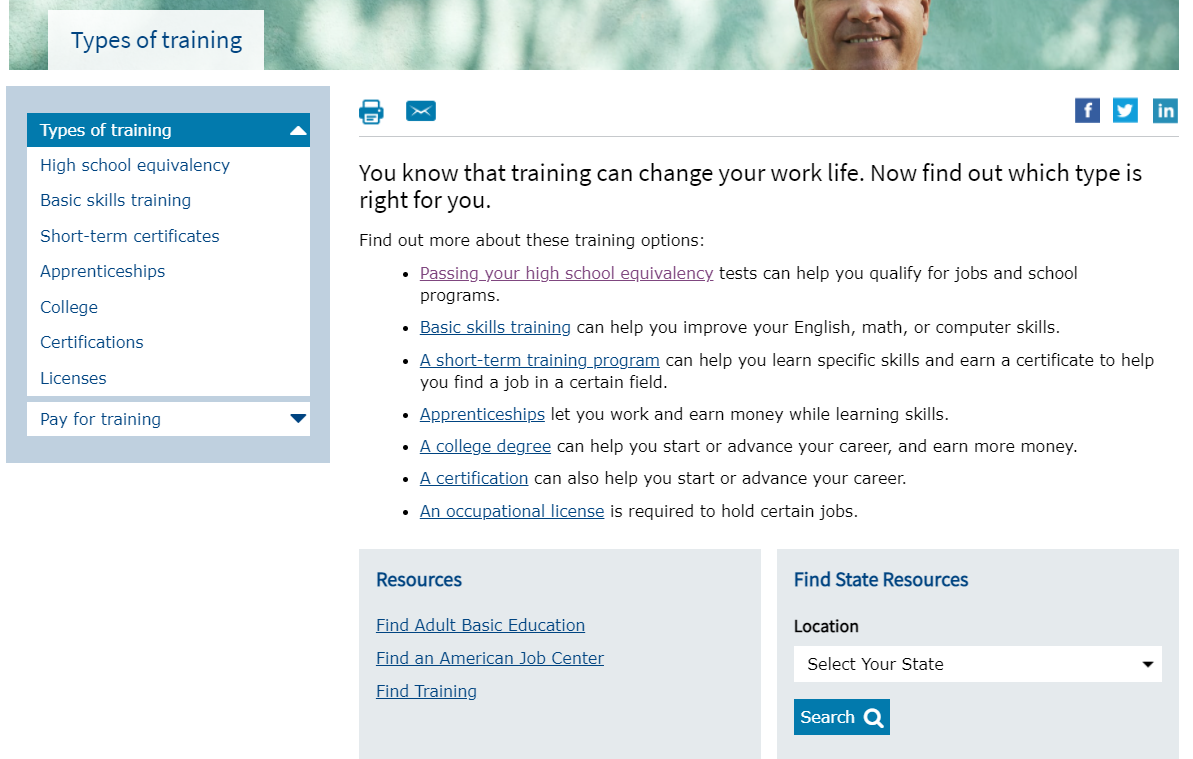 What’s Right for Me?
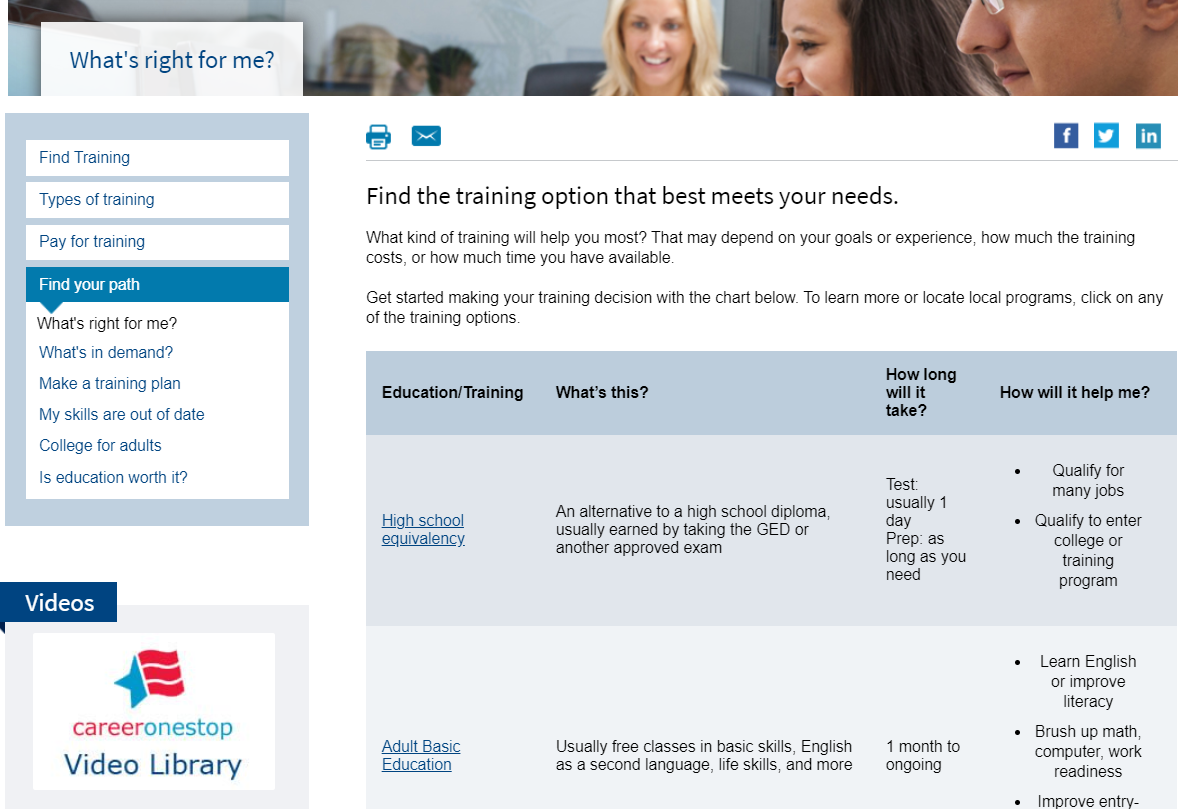 Financial Aid
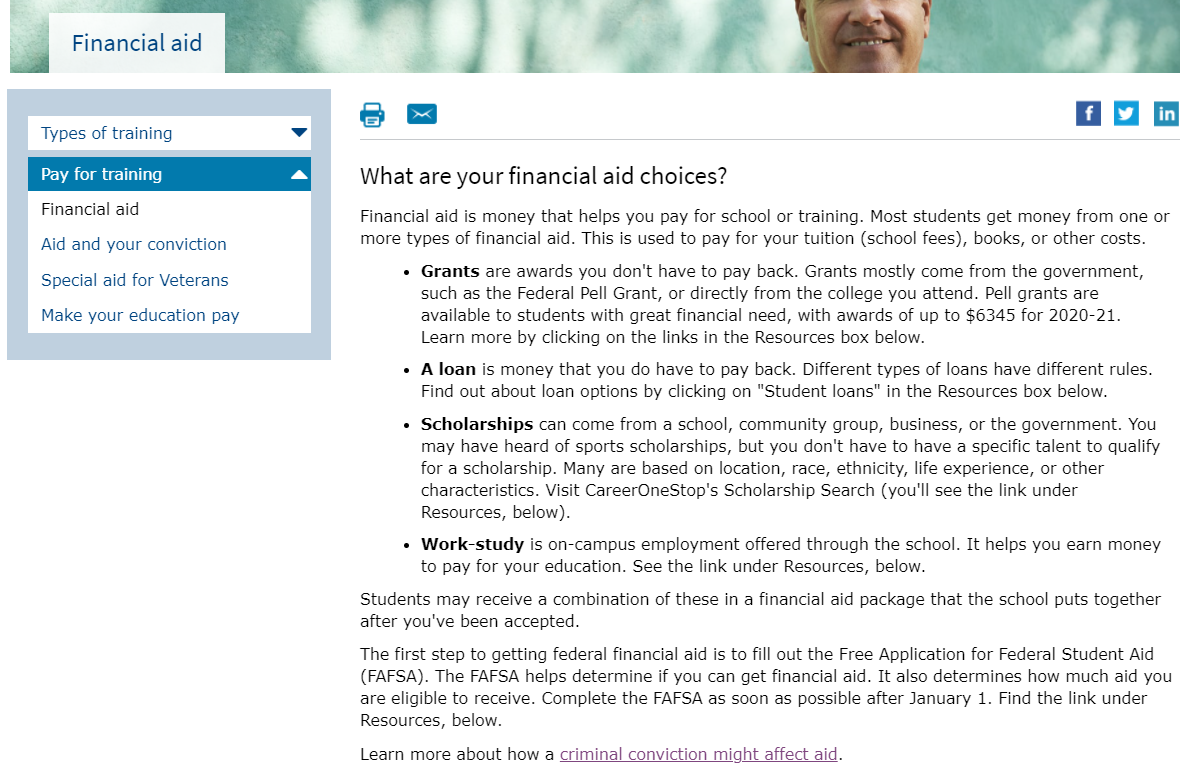 Aid and Your Conviction
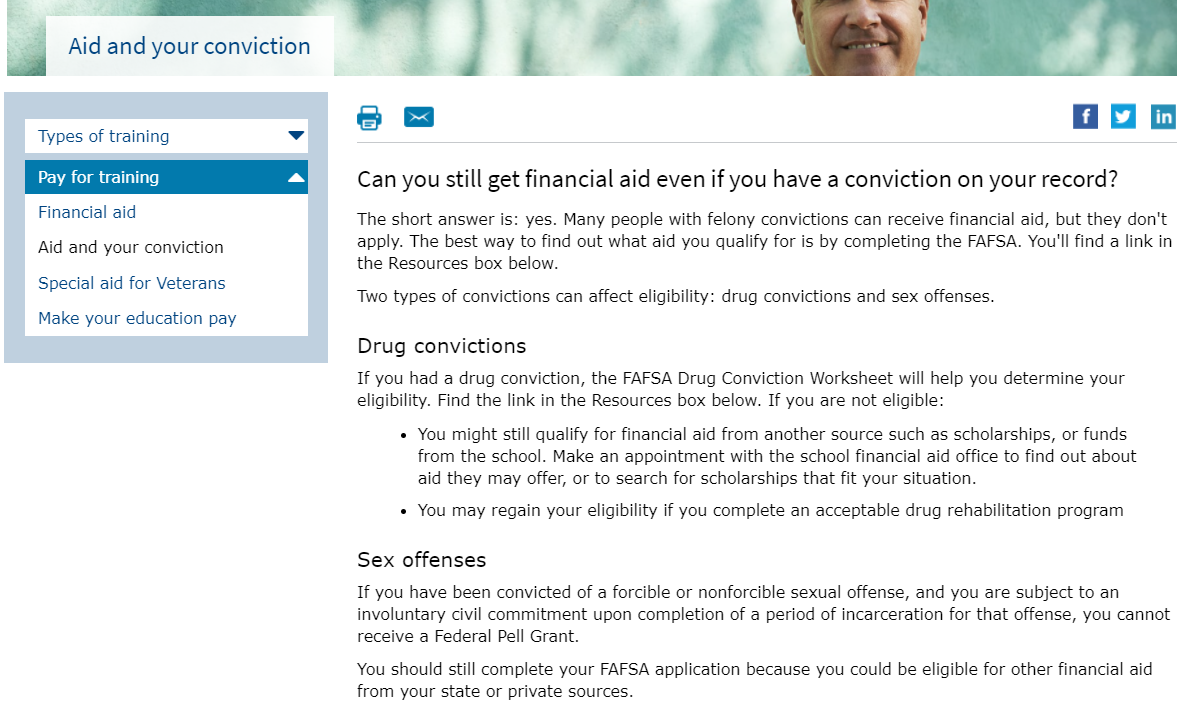 Short-term Goals
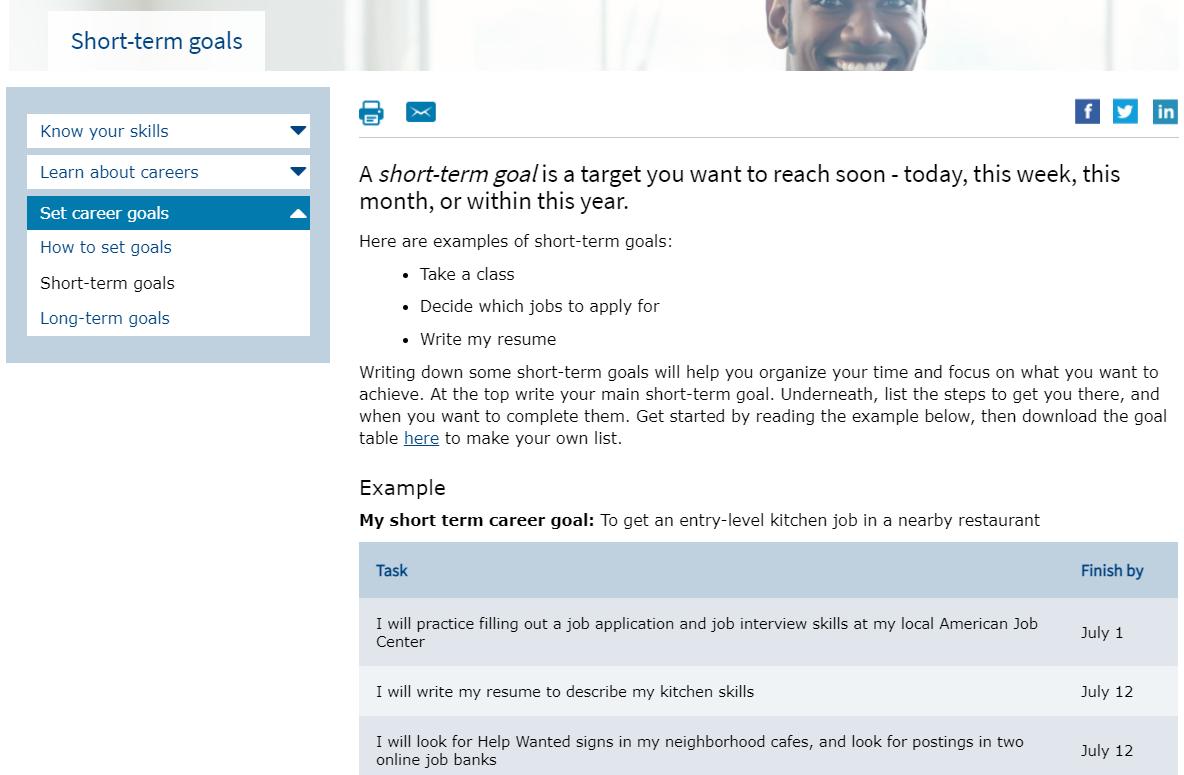 Your Resume
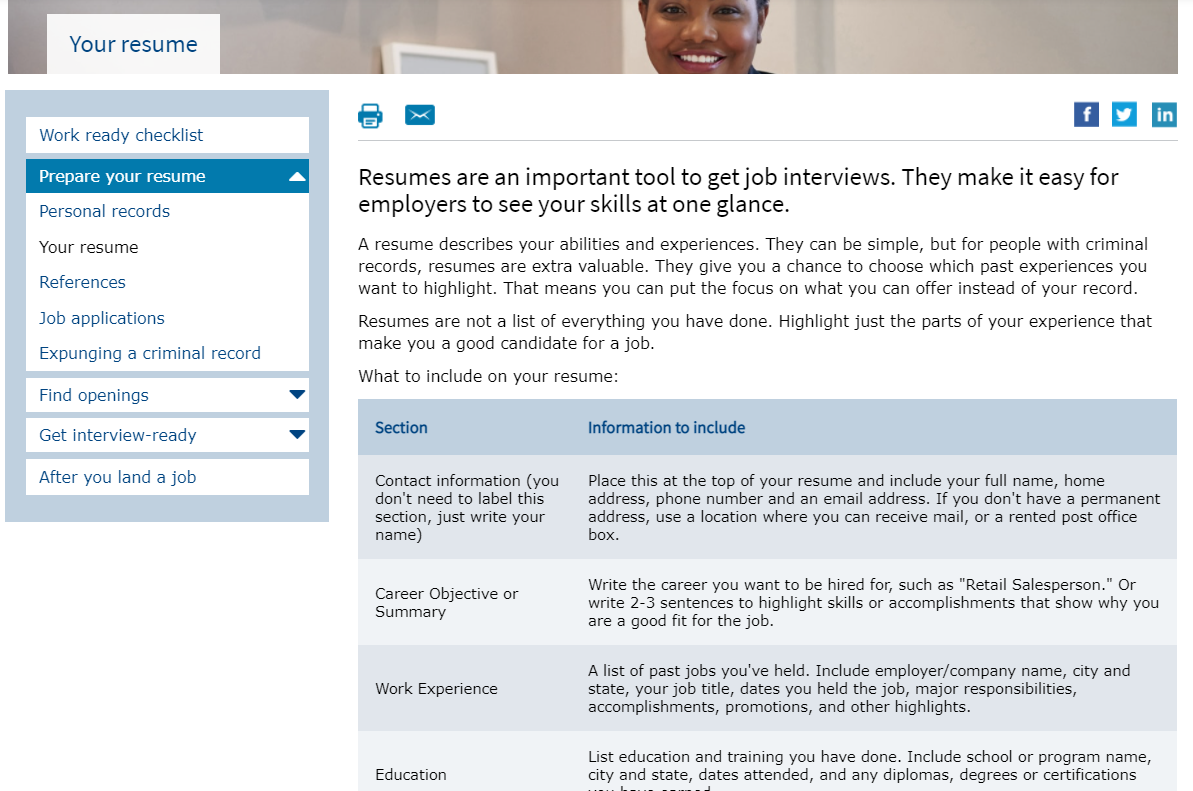 Job Applications
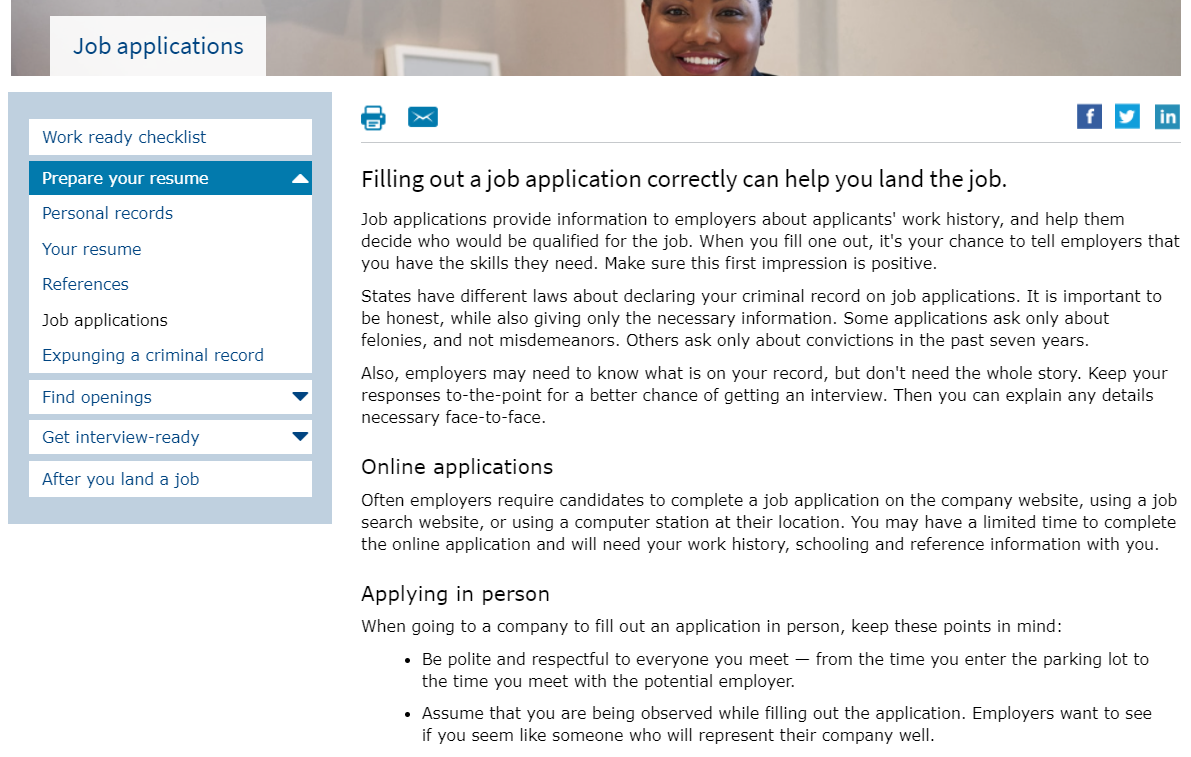 References
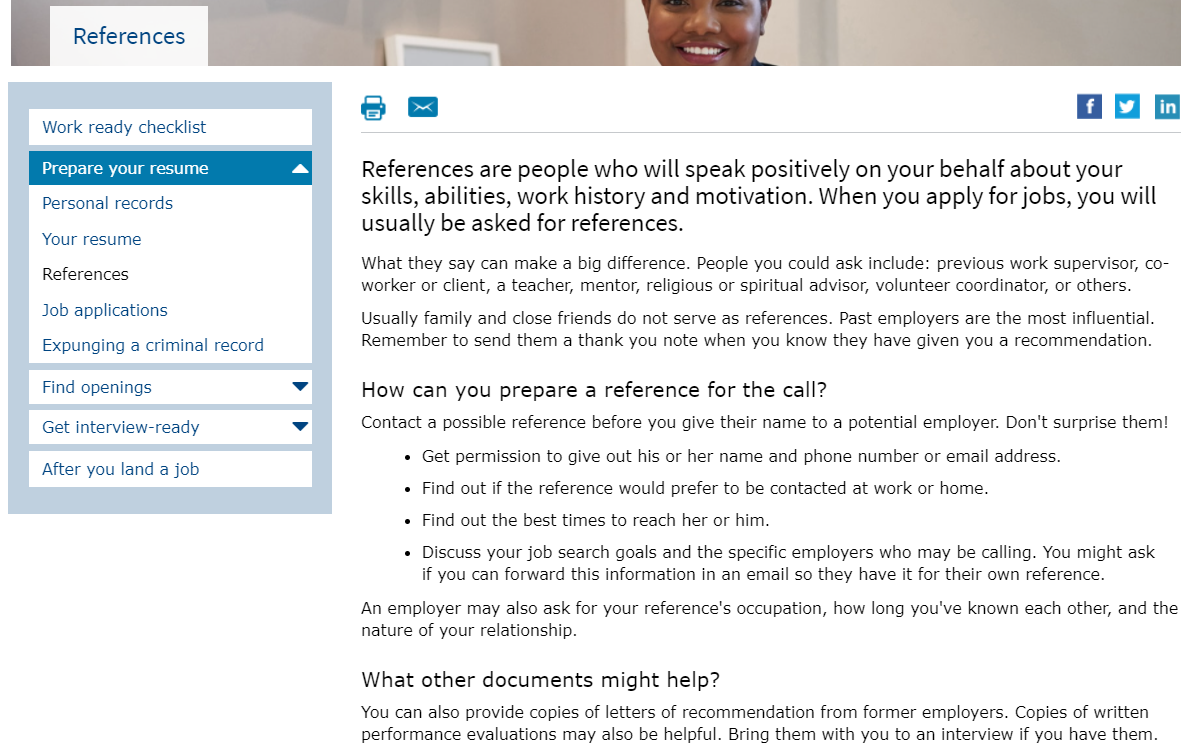 Interviews: Your Conviction
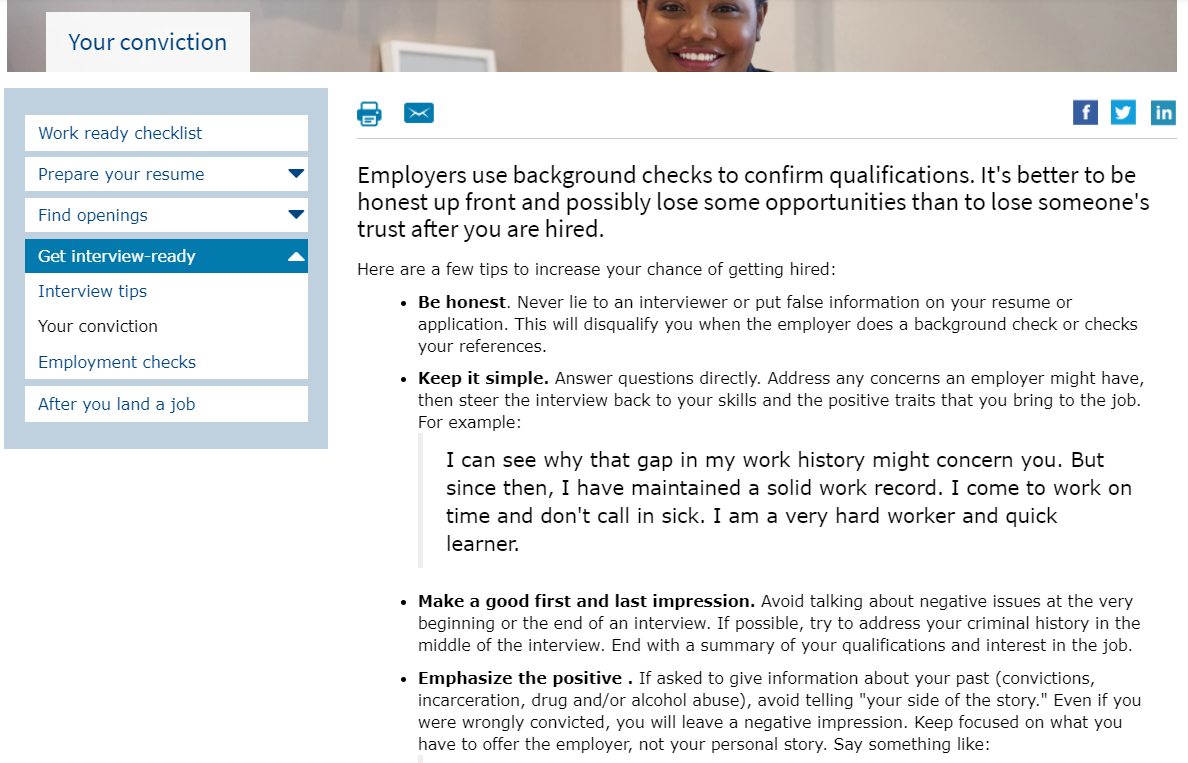 Employment Checks
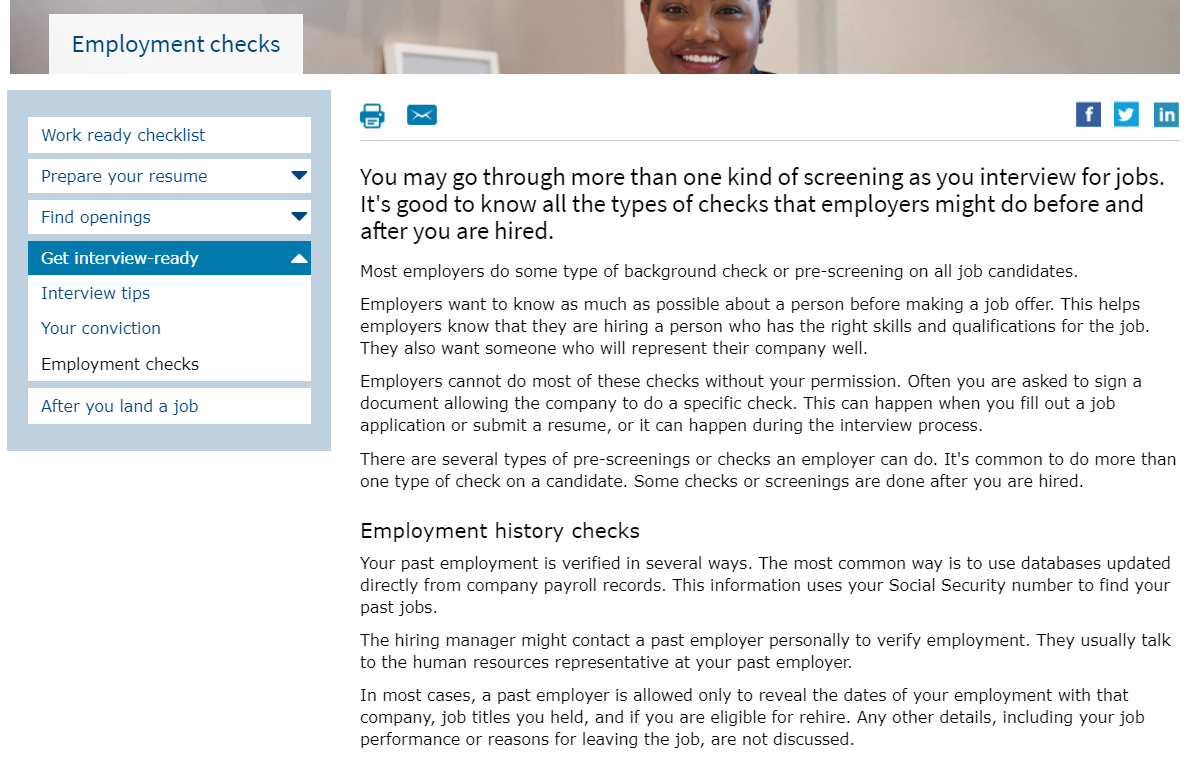 Find Openings
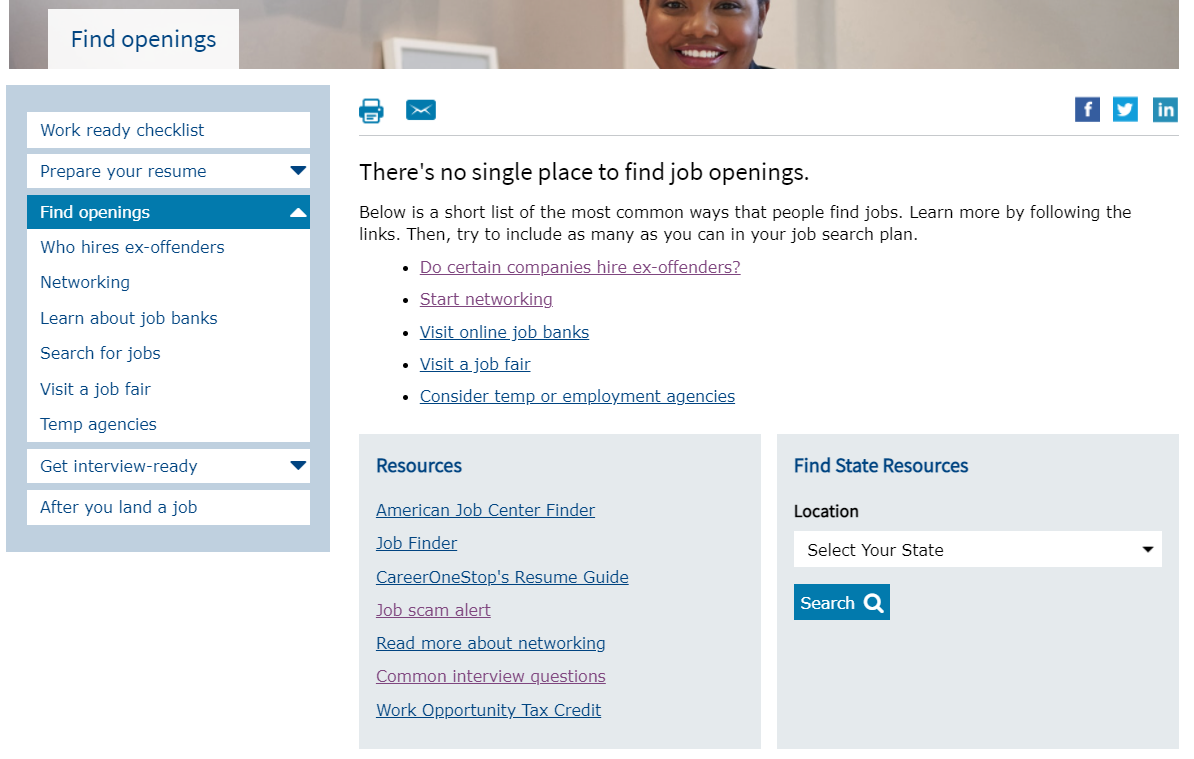 Job Finder: Results
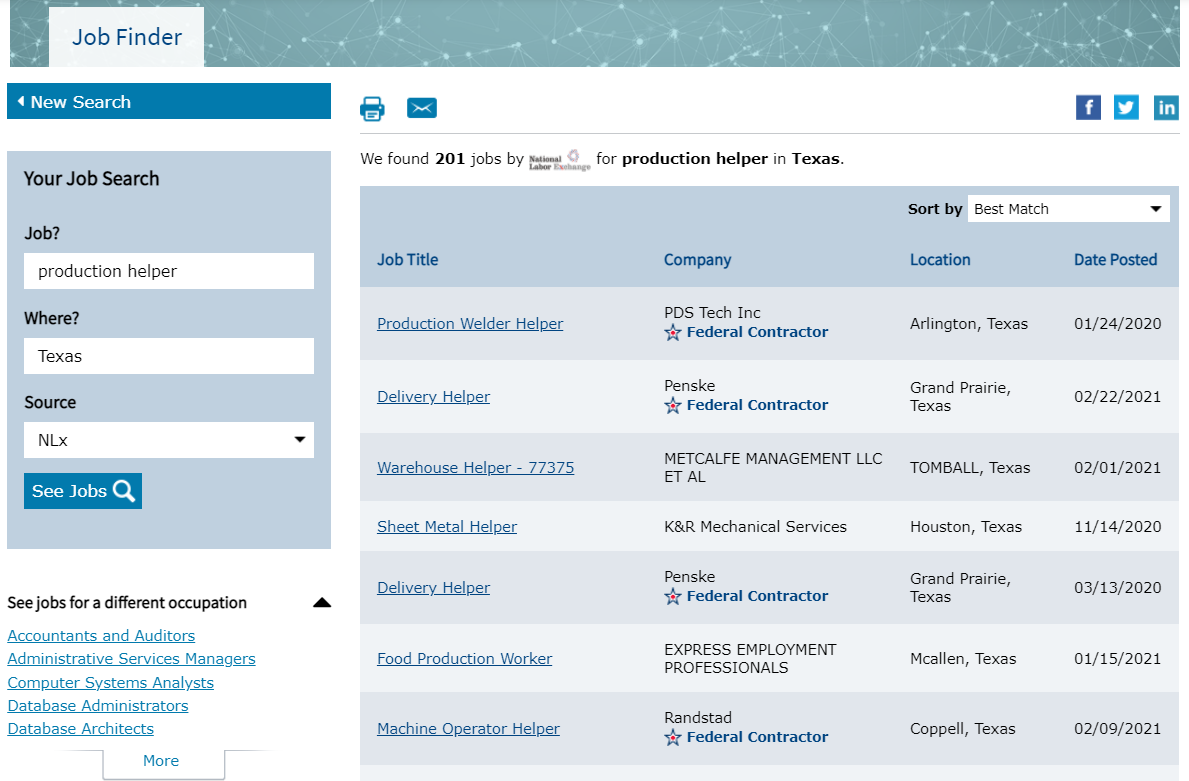 Local Service Providers
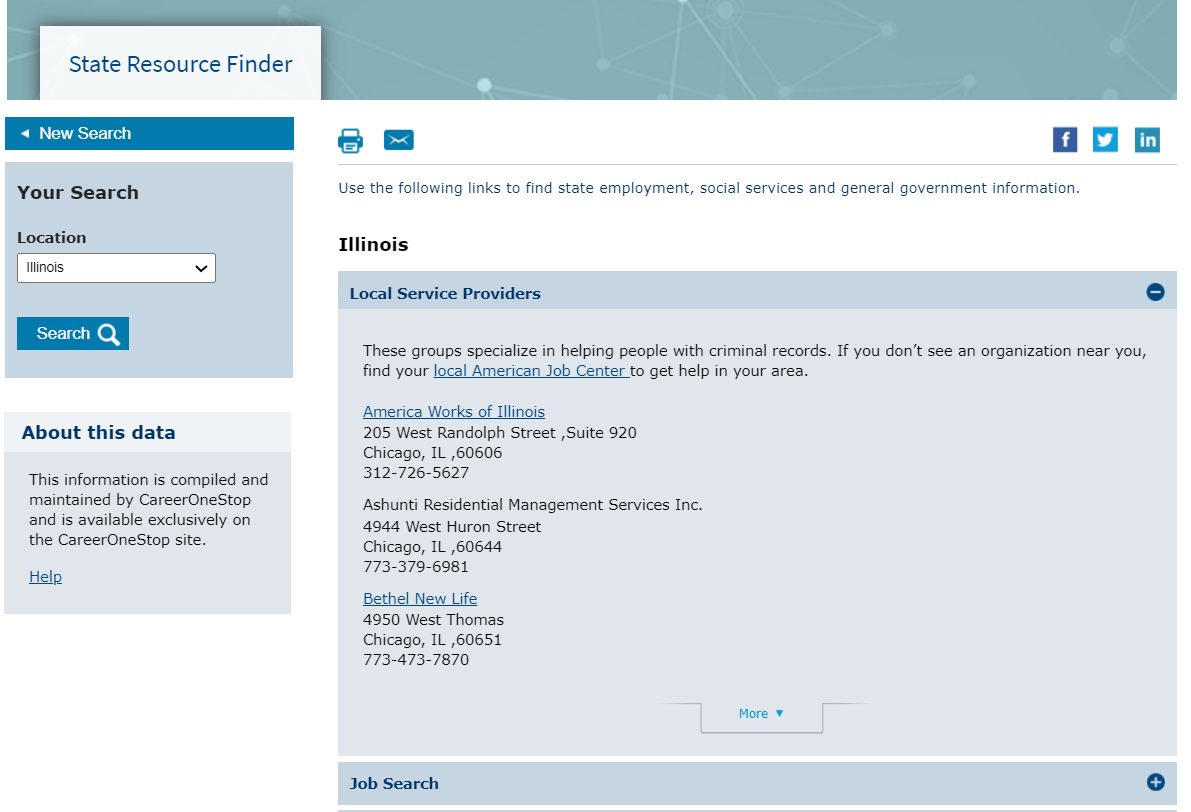